Программы, акции, конкурсы представленные  на II областном вебинаре-совещании для образовательных организаций, реализующих на своей базе направления деятельности РДШТверская область25.03.2020 г.
Содержание вебинара
О региональном годовом проекте «Шагаем вместе с РДШ»; 

О реализации Национального проекта «Образование»: «Классные встречи», «Добро не уходит на каникулы», «Лига вожатых»;

О продлении и изменении этапов федеральных проектов РДШ; 

О концепции ко Дню здоровья; 

О международной акции Сады памяти; 
 
  О реализации Федеральной программы по развитию детского добровольчества «Ты - решаешь»;  

О Всероссийском конкурсе волонтерских инициатив «Доброволец России – 2020»; 

Докладчик – Радчук Никита Александрович
Ключевые события РДШ
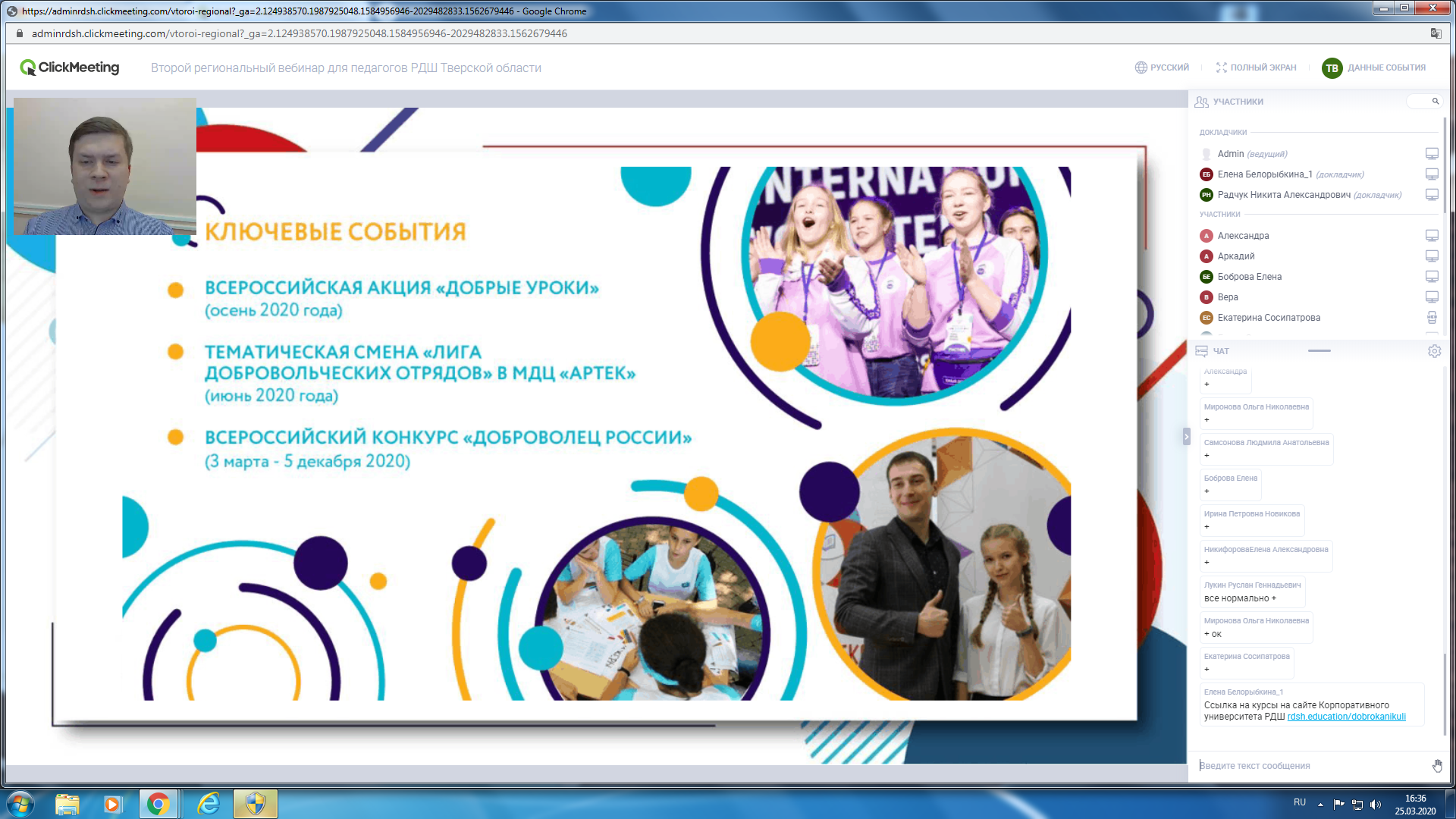 Акция «Будь здоров»
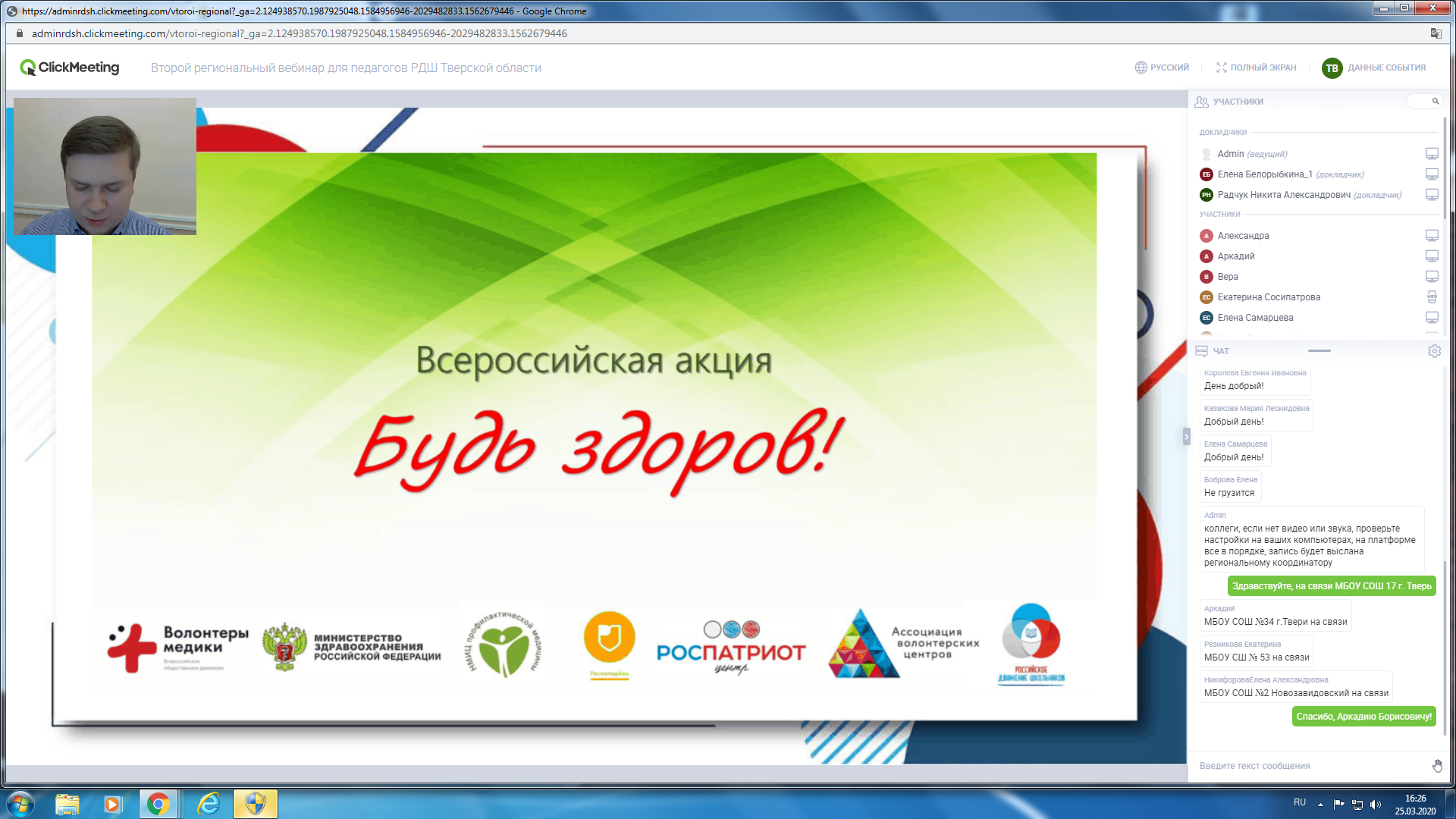 Сроки популярных проектов
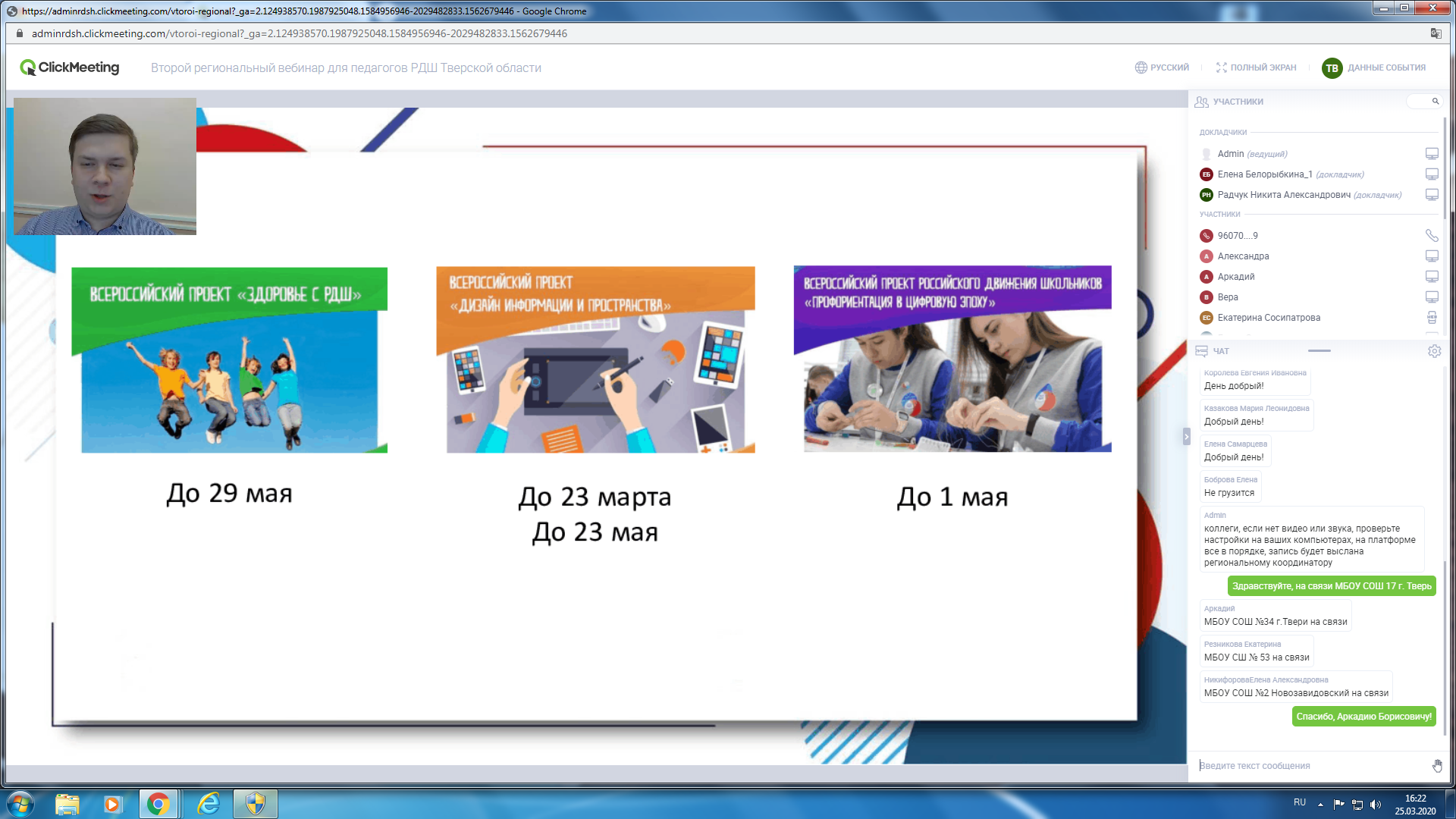 Марафон
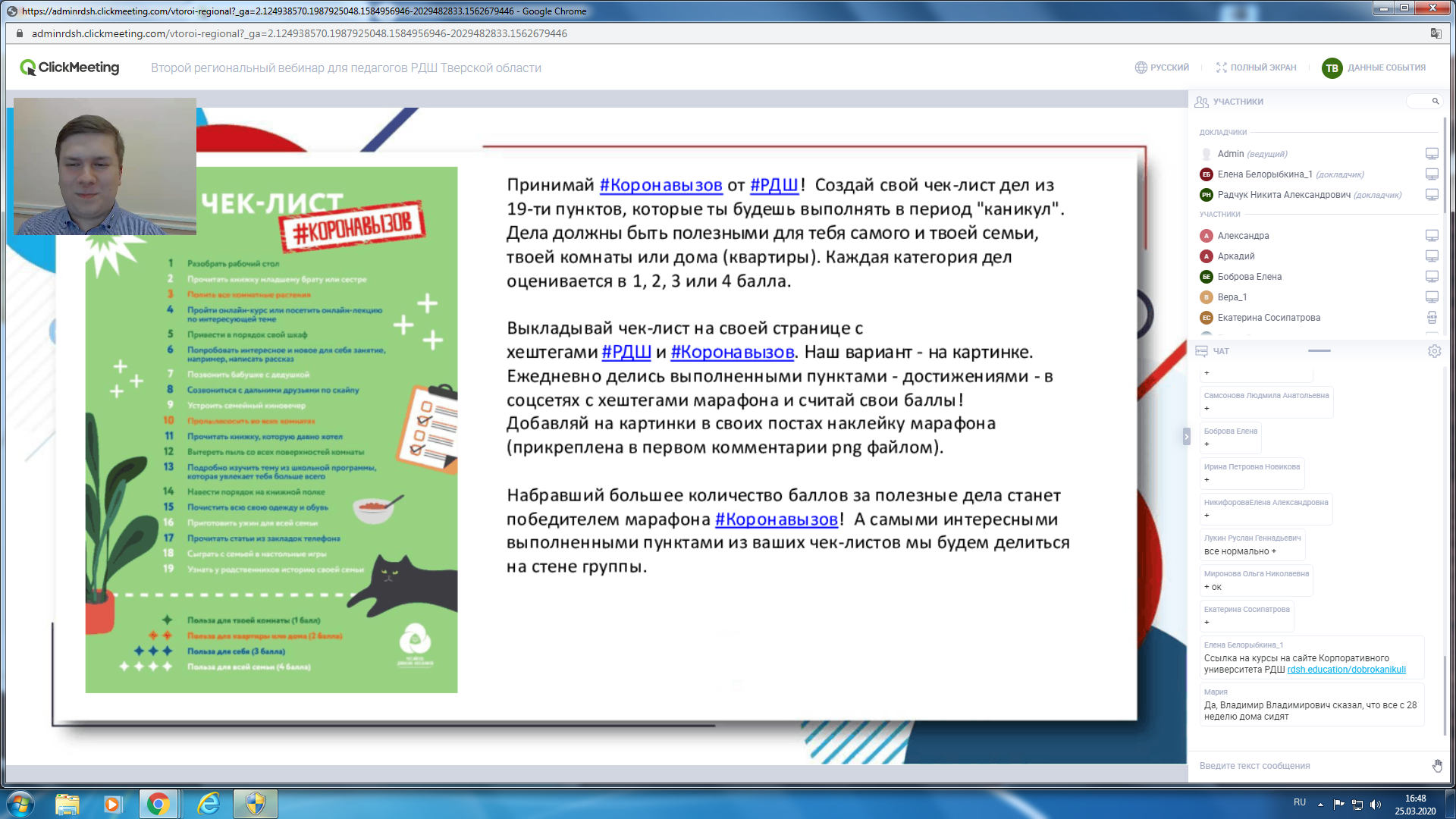 «Доброволец России 2020» 10 лет истории
Школьный музей
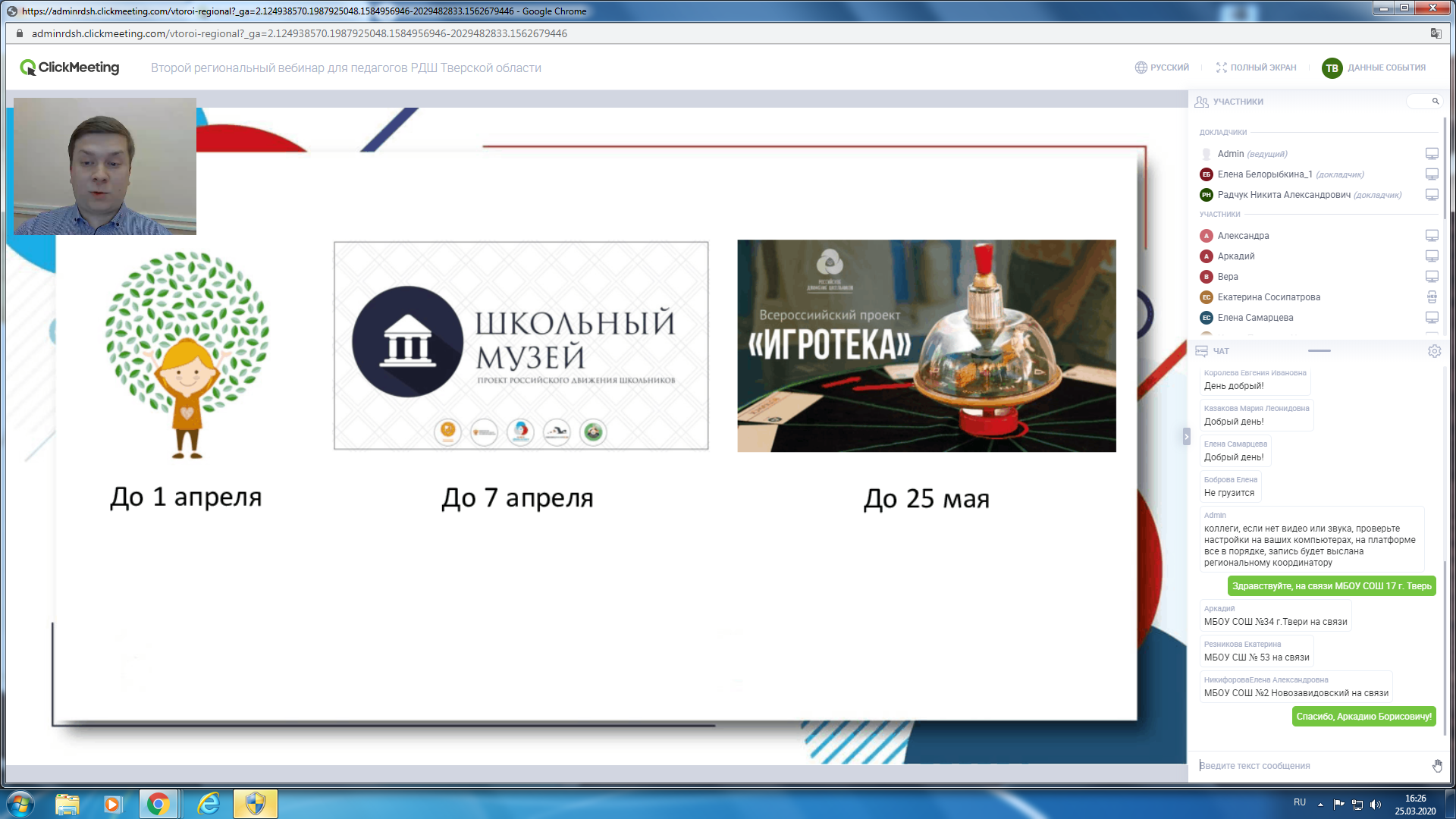 Конкурс «Операция «Время»
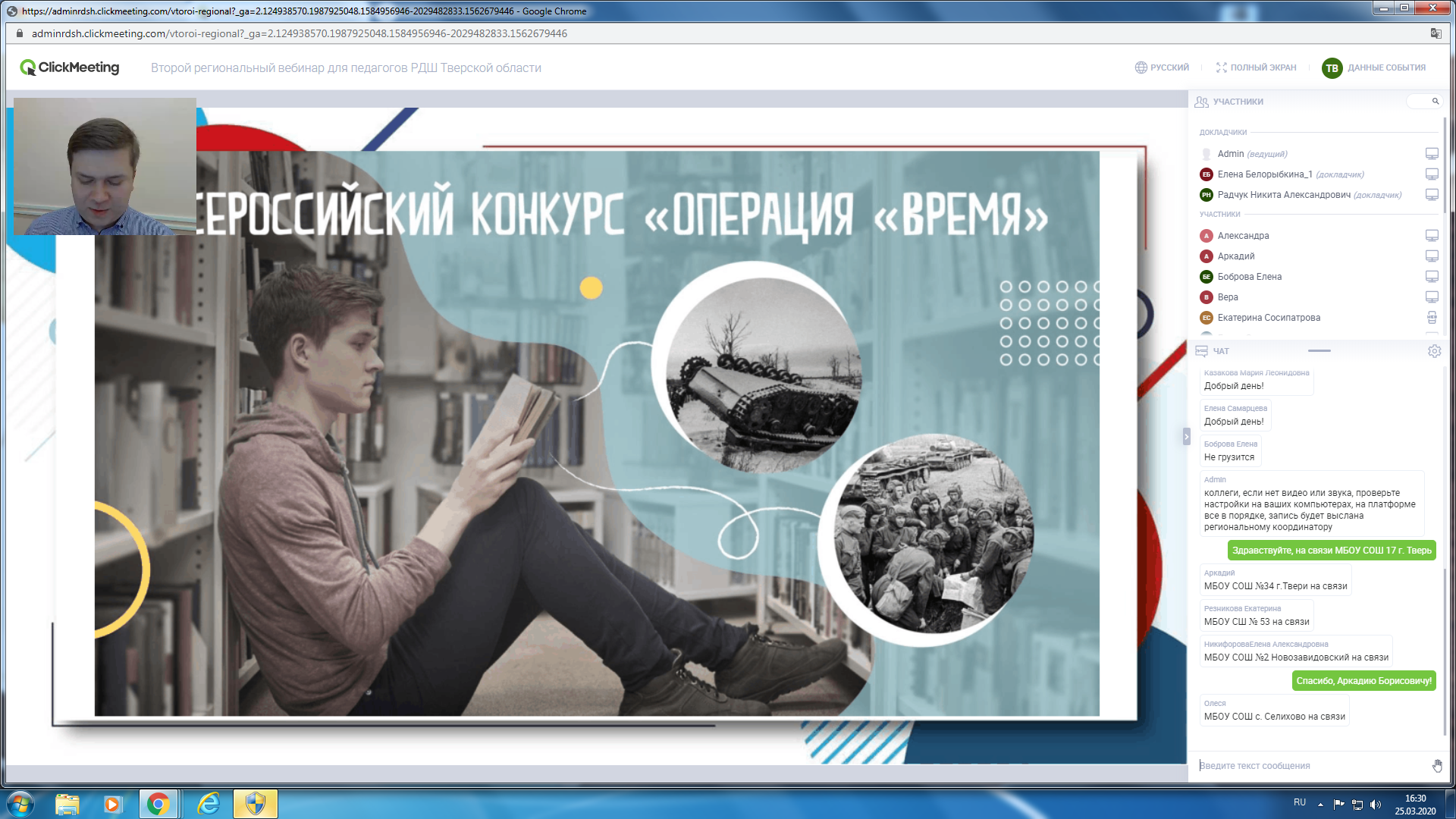 Возможности для учеников и учителей
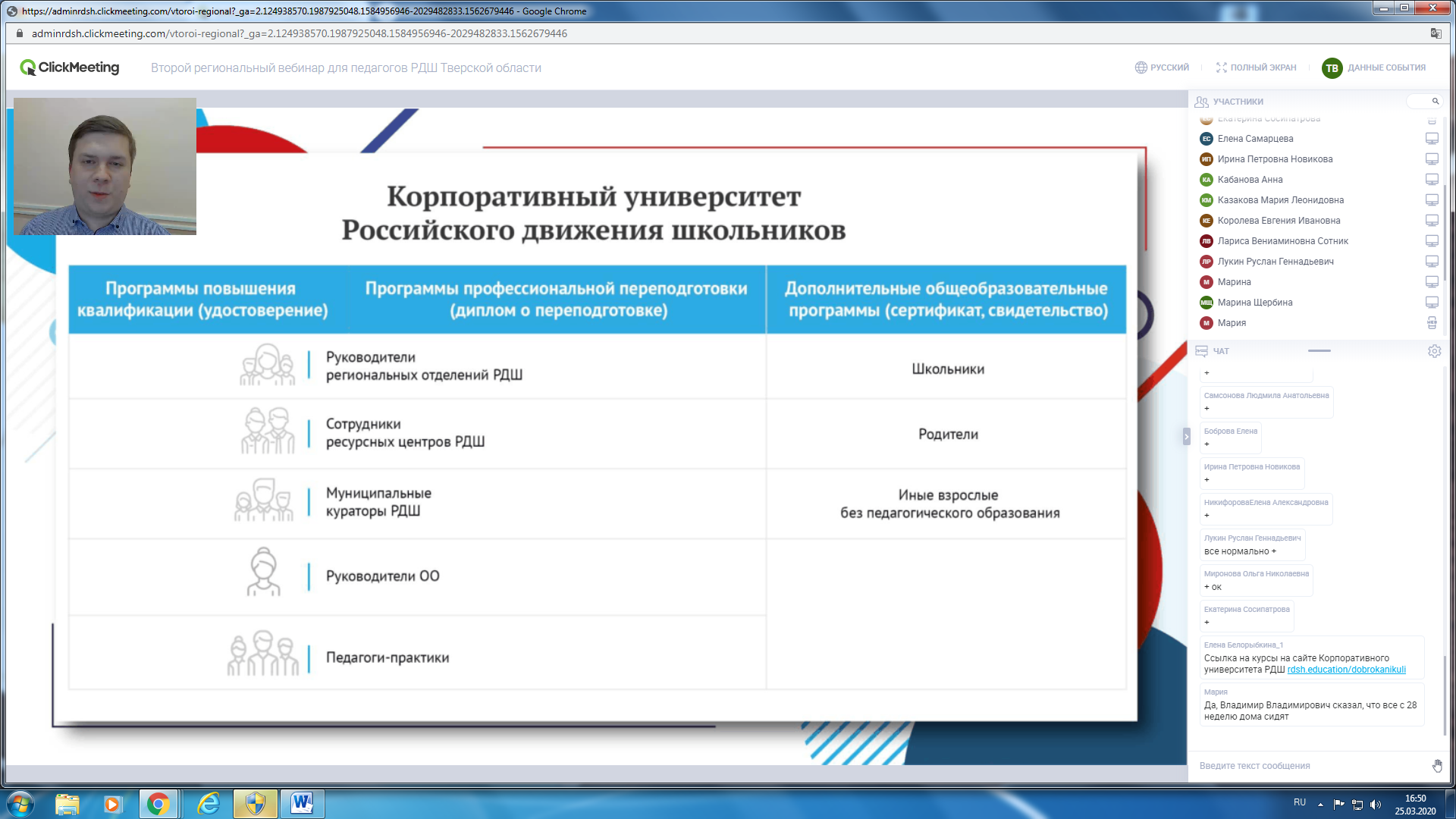 Введение членских билетов
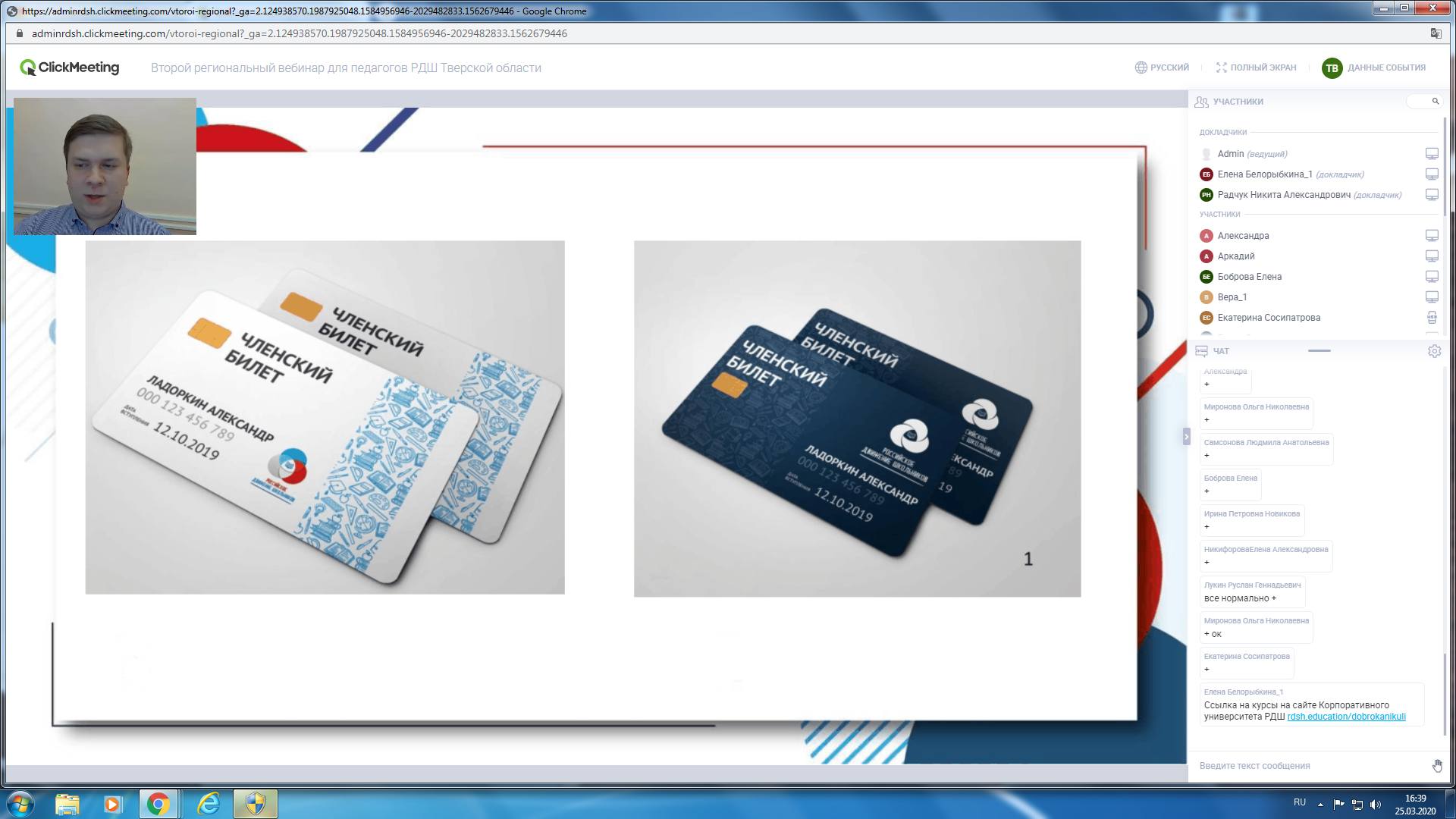 Шагаем с РДШ
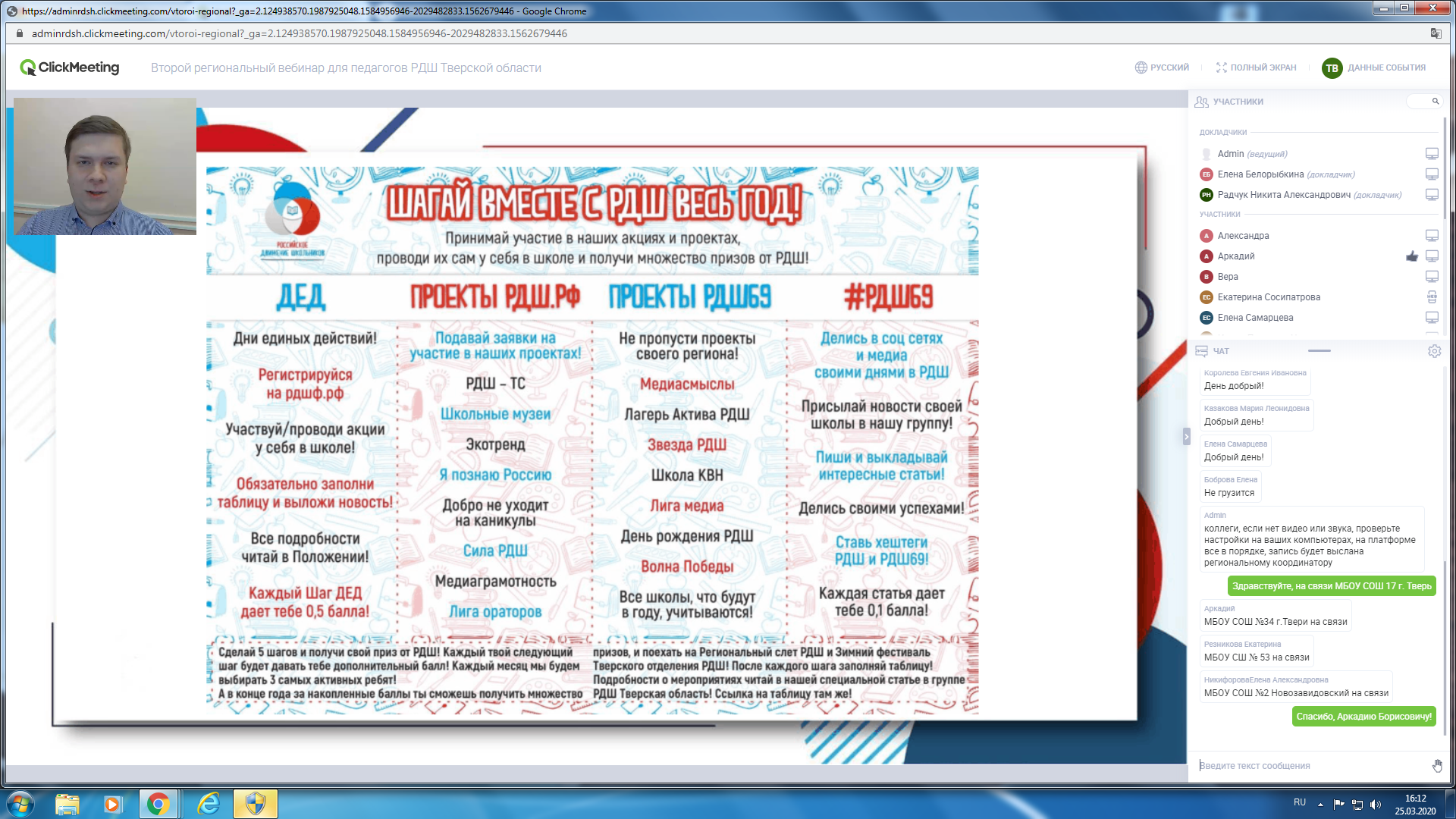